Mass Casualty Management
Samuel Ngigi K.
Mass Casualty Incident (MCI)
An incident which generates more patients at  one time than locally available resources can  manage using routine procedures.
It requires exceptional emergency arrangements
and additional or extraordinary assistance.
The Objective of MCI is to move all patients to a  medical facility as soon as possible.
One has to do what is practically possible for the  greatest number of victims.
Disaster
Any occurrence that causes damage,  economic disruption, loss of human life and  deterioration in health and health services on  a scale sufficient to warrant an extraordinary  response from outside the affected area or  community.
Characteristics of Disaster
The normal function of a community is  disrupted.
Disaster exceed the coping mechanism of  community.
The disruption is of such magnitude that  there is an inability to return to normal  functioning without external assistance.
Types of Disaster
Hospitals & Disaster
Hospitals serve as the major resource for the  intake, evaluation & treatment of patients  affected by disaster.
It is vital that hospital preparedness personnel  identify vulnerable people, structures and  services in their hospital community so that  these can be made more resilient to the  effects of disaster.
Issues to be addressed by Hospital
Surge capacity for additional space for  treatment and evaluation.
Medication and supply stockpiles
Structural integrity
Trained staff
Response protocol and proper disaster  response procedures.
Functional hospital based disaster plan
Role of Hospital in Disaster Management
A disaster will involve the entire hospital there will  be increased demands upon equipment and  personnel
The hospital’s response will have to be managed  and coordinated
Staff will need to be supported throughout  response and recovery.
Steps in MCI Management
Triage
Primary Survery
Secondary Survey
Treatment
Documentation
Triage
A method of quickly identifying victims who  have immediately life-threatening injuries  AND who have the best chance of  surviving.
Aim of triage : To achieve the greatest  good for the greatest number of casualty
Concept of “Golden Hour”
Golden Hour is a concept of  trauma care developed by  Dr Adams Cowley
Refers to the amount of time from  injury to definitive care that  should be allotted to maximize  survival from traumatic injury.
Most studies have shown, if care  given within first hour of injury  morbidity and mortality can be  reduced.
START Triage
START stands for Simple Triage & Rapid  Treatment
Rapid approach to triaging large numbers of  causalities
Clasification is based on three items
Respiratory
Perfusion
Mental status evaluation
GREEN
YELLOW
RED
BLACK
Ambulatory  patients
(Walking wounded)
Injured
Critically Injured
Dead
Abrasions,  contusions, minor  lacerations
Needs medical  attention, but  should not  decompensate  rapidly if care is  delayed
Obvious threat to  life or limb
Complications in
their ABC’s
Unresponsive  patients with no  pulse
Catastrophic head  injuries and / or  chest injuries.
Treatment within 24  hours
Treatment within 4  hours
Treatment within 2  hours
Can be treated by  other hospital  personnel
Can be treated by  orthopaedic  surgeons
Treated by general  surgery &  Anesthesia team
Primary Survey
Primary Survey
The first survey done to assess the life  threatening injuries and simultaneous  treatment.
Primary survery must be performed in no  more than 2-5 minutes.
Component of Primary survey : ABCDE
Primary Survey
A = Airway  with C spine
B = Breathing
C = Circulation
D = Disability
E = Exposure
Airway
Always assume C-spine injury
C spine protection.
Assess airway. Can the patient talk & breath freely?
Signs of airway obstruction
Snoring
Stridor or abnormal breath sound
Agitation
Use of accessory muscles of ventilation
Cyanosis
Fracture (Facial & Cervical)
Injury to the neck (larynx & trachea)
[Speaker Notes: Stridor is a high-pitched, wheezing sound caused by disrupted airflow. Stridor may also be called musical breathing or extrathoracic airway obstruction. Airflow is usually disrupted by a blockage in the larynx (voice box) or trachea (windpipe).]
Airway Management
Protect cervical spine as you  maintain airway.
Head tilt & Chin lift
Manual removal of foreign  body
Suction
Oropharyngeal airway
Nasopharyngeal airway
Definitive Airway
Endotracheal intubation  (GCS<8)
Cricothyroidotomy
Tracheostomy
[Speaker Notes: Cricothyrotomy (also called cricothyroidotomy) is a procedure that involves placing a tube through an incision in the cricothyroid membrane to establish an airway for oxygenation and ventilation.
A tracheostomy is a medical procedure — either temporary or permanent — that involves creating an opening in the neck in order to place a tube into a person's windpipe. The tube is inserted through a cut in the neck below the vocal cords. This allows air to enter the lungs.]
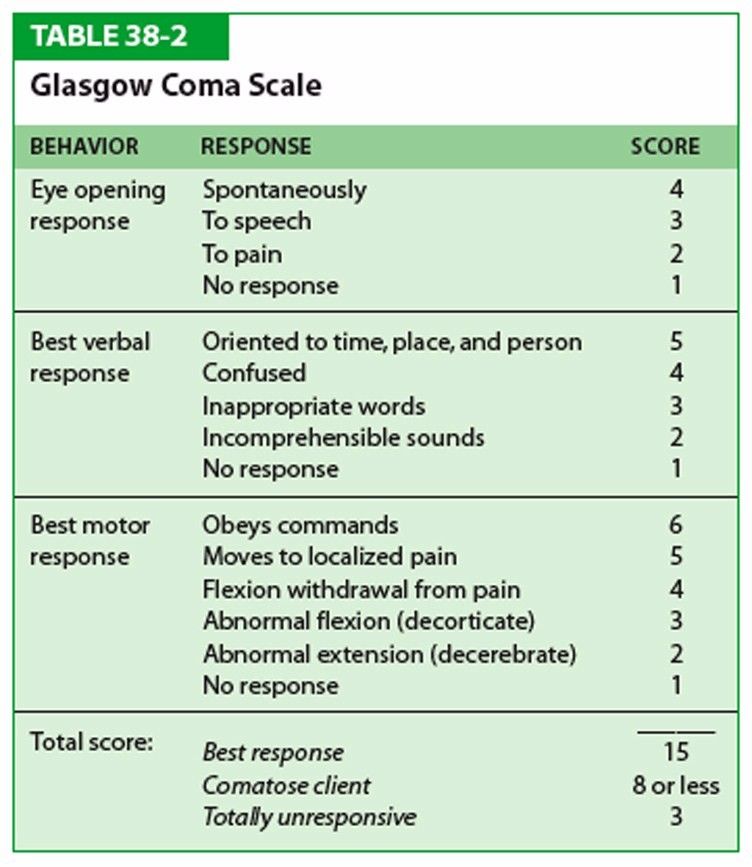 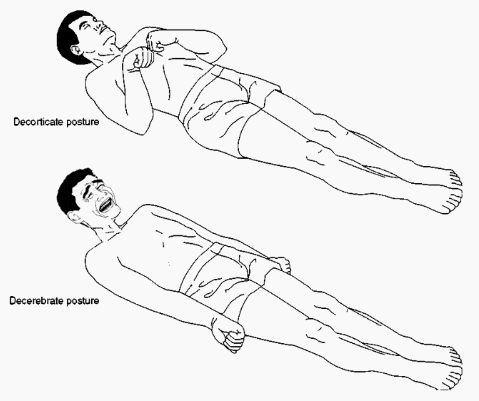 Airway Maintenance
Chin Lift
Jaw Thrust
Breathing
Establishment of adequate ventilation
Assessment
FEEL
Tracheal Shift
Broken ribs
LOOK
Respiratory rate
Cyanosis
Penetrating injury
Presence of flail chest
AUSCULTN
Abnormal sound
Decreased sound
Subcutaneous emphysema
Percussion
Use of accessory muscle
[Speaker Notes: Flail chest is a life-threatening medical condition that occurs when a segment of the rib cage breaks due to trauma and becomes detached from the rest of the chest wall. Two of the symptoms of flail chest are chest pain and shortness of breath.
Emphysema is a lung condition that causes shortness of breath. In people with emphysema, the air sacs in the lungs (alveoli) are damaged. Over time, the inner walls of the air sacs weaken and rupture — creating larger air spaces instead of many small ones.]
Breathing Management
Oxygen via face mask
Bag & Mask Ventilation
Intercostal chest drain

Assess Ventilation
Chest movements
Pulse oximetry
Circulation
Is patient in shock?
Hemorrhagic
Non hemorrhagic
Assess
Pulse
Temperature
BP
Capillary Refill Time
Urine Output
Level of Consciousness
Skin color
Shock
Hypovolemic shock (Most common in trauma)
Assess Blood loss
Large volume of blood may be hidden in abdominal & pleural
cavity
Femoral shaft : 2 liters of blood
Pelvic fracture : 2 L
Cardiogenic Shock
Myocardial contusion
Cardiac tamponade
Penetrating wound in heart
Neurogenic Shock
Spinal cord injury
[Speaker Notes: Cardiac tamponade is a clinical syndrome caused by the accumulation of fluid in the pericardial space, resulting in reduced ventricular filling and subsequent hemodynamic compromise. The condition is a medical emergency, the complications of which include pulmonary edema, shock, and death
Neurogenic shock is a distributive type of shock resulting in low blood pressure, occasionally with a slowed heart rate, that is attributed to the disruption of the autonomic pathways within the spinal cord. It can occur after damage to the central nervous system, such as spinal cord injury and traumatic brain injury.]
Circulatory Resuscitation Measures
Aim is to restore oxygen  delivery to tissues.
2 large bore IV cannula (14-  16G)
Infusion fluid (NS) warmed to  body temperature
Avoid solutions containing  glucose
Monitor urine output
0.5ml/kg/hr (Minimum)
1ml/kg/hr (Adequate)
Dynamic fluid response
Arrange & Cross match blood
If patient is in shock
Infuse 1 L of fluid as fast  as possible
20 ml/kg in  children
Reassess
Still in shock?
Infuse 1 L fluid
If still in shock, Start blood  transfusion or colloid
Identify site of bleeding and  measure to arrest bleeding
Disability (Neurologic Evaluation)
Rapid neurologic evaluation
There is no time to do the GCS so a
A : Awake
V : Verbal response
P : Painful response
U : Unresponsive
Assess pupil bilaterally
Exposure/Environmental Control
Undress patient and look  for head to toe  examination
If the patient is suspected  of having a neck or spinal  injury in line  immobilization is  important.
Prevent hypothermia
Common Life Threatening Conditions
Secondary Survey
Secondary Survey
Secondary survey is undertaken when the  patient’s ABCs are stable
To identify all minor injuries missed in  primary survey
If any deterioration occurs	must be  interrupted by Primary survey.
Secondary Survey
Patient History
Head to Toe examination
Complete neurological examination
Diagnostic Tests
Re-evaluation
Patient History
A – Allergies
M – Medication currently used
P – Pregnancy / Past Illness
L – Last Meal
E – Events
Head Trauma
Look for
Scalp & ocular abnormality
External ear & tympanic  membrane
Periorbital soft tissue injuries
Fractures
Immediate recongnition of conditions
Acute extradural hematoma
Lucid Interval
Hemiparesis
Acute subdural hematoma
Base of skull fracture
Battle sign ; Racoon eyes
Cerebral concussion
Head Trauma
Remember..
Isolated head trauma doesn’t causes hypotension.
GCS < 8 : Severe Head Injury
Management of Head Trauma
Intubation & Hyperventilation
IV Fluids
Nurse in head up position
Chest Trauma
Examine
Clavicles & ribs fracture
Breath sounds & Heart sounds
Early deaths in thoracic  trauma includes airway  obstruction, cardiac  tamponade & aspiration.
Chest Trauma
Tension pneumothorax
Haemothorax
Pulmonary contusion (Delayed deterioration in RR)
Myocardial contusion (ECG)
Cardiac tamponade (Beck’s triad) Components of Beck's Triad:
Hypotension with a narrowed pulse pressure
Jugular venous distention
Muffled heart sounds
Great vessels & Aortic rupture
[Speaker Notes: Components of Beck's Triad:
Hypotension with a narrowed pulse pressure
Jugular venous distention
Muffled heart sounds]
Abdomen trauma
Penetrating wound
Abdomen distension
Tense and tenderness
Abdominal Trauma
Patient with serious accident is considered to  have abdominal trauma until proved otherwise.
Unrecognized abdominal injury remains  frequent preventable cause of death.
20% of patients with acute hemoperitoneum  have no sign of periotneal irritation at first  examination.
Abdominal Trauma - Management
[Speaker Notes: Diagnostic peritoneal lavage (DPL)
focused abdominal sonography for trauma (FAST)]
Abdominal Trauma – Associated Injuries
Urethral Injury
– Triad : Butterfly rash in perineum, Blood in ext  urethral meatus, Urinary bladder distension
Rectal injury
Spinal Trauma
Transport in neutral position  in spinal board.
Limb Trauma
Look
Color
Deformity
Wound
Swelling
Feel
Tenderness
Crepitation
Temperature
Move
Limb Trauma – Special Issues
Active bleeding
Open Fracture
Compartment syndrome
Amputated Extremity
[Speaker Notes: Compartment syndrome is a painful condition that occurs when pressure within the muscles builds to dangerous levels. This pressure can decrease blood flow, which prevents nourishment and oxygen from reaching nerve and muscle cells. Compartment syndrome can be either acute or chronic.]
Principles of Mass  Casualty Management
Mass Casualty Management in ER -  Principles
Policies and Procedures
Emergency or Disaster Plan
Operating Theatre
Staffing Requirements of the ER
Overcrowding
Equipment & Supplies of the ER
Contingency
Observation & Holding Area
Referral & Transfer
Policies & Procedures
All hospital & emergency department must  have clearly written & disseminated policy &  procedures.
Policy must be reviewed after each major  emergency or disaster scenario.
Emergency or Disaster Plan
Emergency plan has to be well written and  contain important elements such as triage  criteria & the incident command system.
Important questions
Who needs to be prioritised for definitive  care?
Who is in charge?
What are the functions of each & every  member of the emergency team?
Operating Theatre
Access to functioning OT allows for early  definitive care and minimises unwanted  morbidity or preventable mortality.
Staffing Requirements of ER
Nurses
Nursing staff in ER must have training in  triage, trauma management, disaster  management.
The nursing staff must be able to
Work with emergency medical doctors and the  surgeons treating injured patients.
Ensure resuscitation equipment and drugs are
available & adequate.
Help triage patients during a mass casualty  incident.
Staffing Requirements of ER
Emergency Medicine Physicians
Emergency doctors help triage &  institute initial management to injured  patients while surgeons deliver  definitive care.
The Trauma Team
Comprises surgeons, anesthesiologist  & trauma nurses.
Delivers definitive care
Overcrowding
In developing countries, ER are lacking  resources for day-to-day problem even before  the occurrence of disaster.
Modern principles of emergency medicine  don’t exist.
After a mass casualty incident, hospital is  flooded with visitors which makes the working  environment chaotic and difficult which needs  to be controlled.
Equipment & Supplies
Airway devices
Oxygen tanks, nasal prongs, oropharyngeal airway  devices, nasopharyngeal airway device
Intubation equipments
Management of Shock
IV cannula,  crystalloids and colloid, Access to blood bank.
Emergency Drugs
The equipments & drugs should be in bulk and  readily available during mass casualty incident.
Contingency
Planning is the key to the proper response to a  mass casualty incident.
Worst case scenario must be thought through  and procedures developed for each possibility.
Observation & Holding Area
During an influx of patients to a hospital  temporary patient care areas may have to be  established like lobby areas & corridors.
Referral & Transfer
When the hospital is flooded to its capacity,  the process of referral & transfer to other  hospitals must be considered.
Conclusion
Hospitals should be prepared in handling mass  casualty incidents with well written policy and  guidelines.
Triage system should be followed in ER
Well equipped ER with skilled manpower can  save lives in mass casualty incident.
Initial treatment in ER by Emergency staffs is  life saving whereas definitive treatment is  delivered by specialist.
Thank you